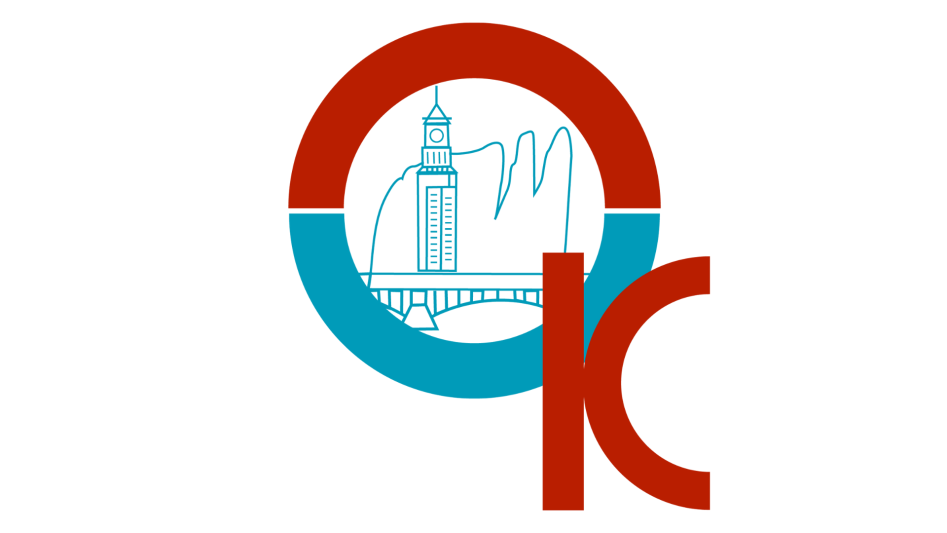 Красноярский информационно-методический центр
«ОСНОВНЫЕ ИЗМЕНЕНИЯ. 
ФГОС-2021»

Тихоненко Оксана Викторовнаметодист МКУ КИМЦ
Три поколения ФГОС
Объем нагрузки по ФГОС
Сроки реализации ООП
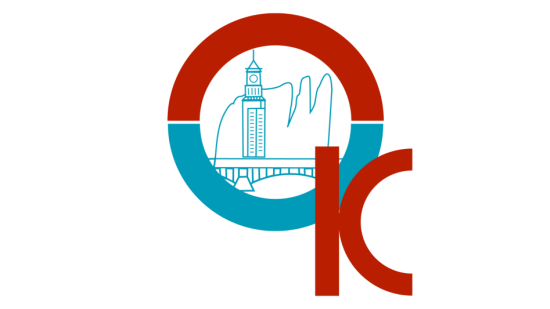 портал МКУ КИМЦ: http://kimc.ms/  эл.почта:  Tihonenko.O@kimc.ms
СПАСИБО ЗА ВНИМАНИЕ!